天之驕子？看見資優生的需要
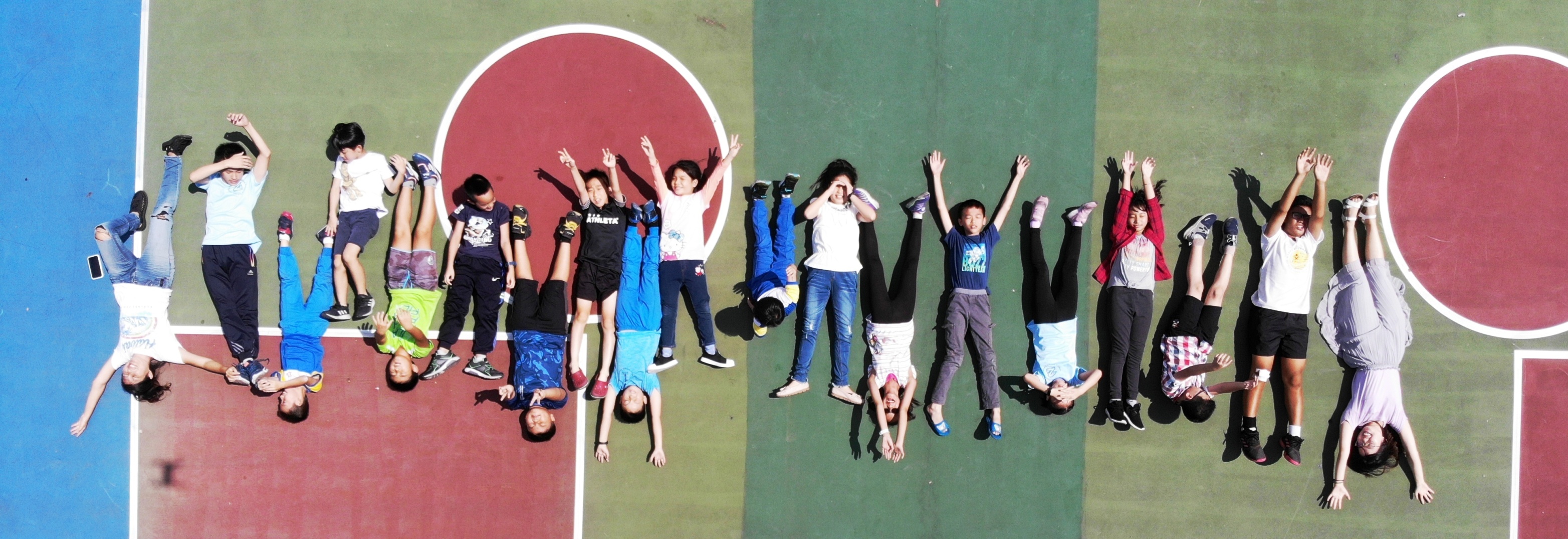 yI-Chang primary school, hualien….
花蓮縣宜昌國小 林嘉琦
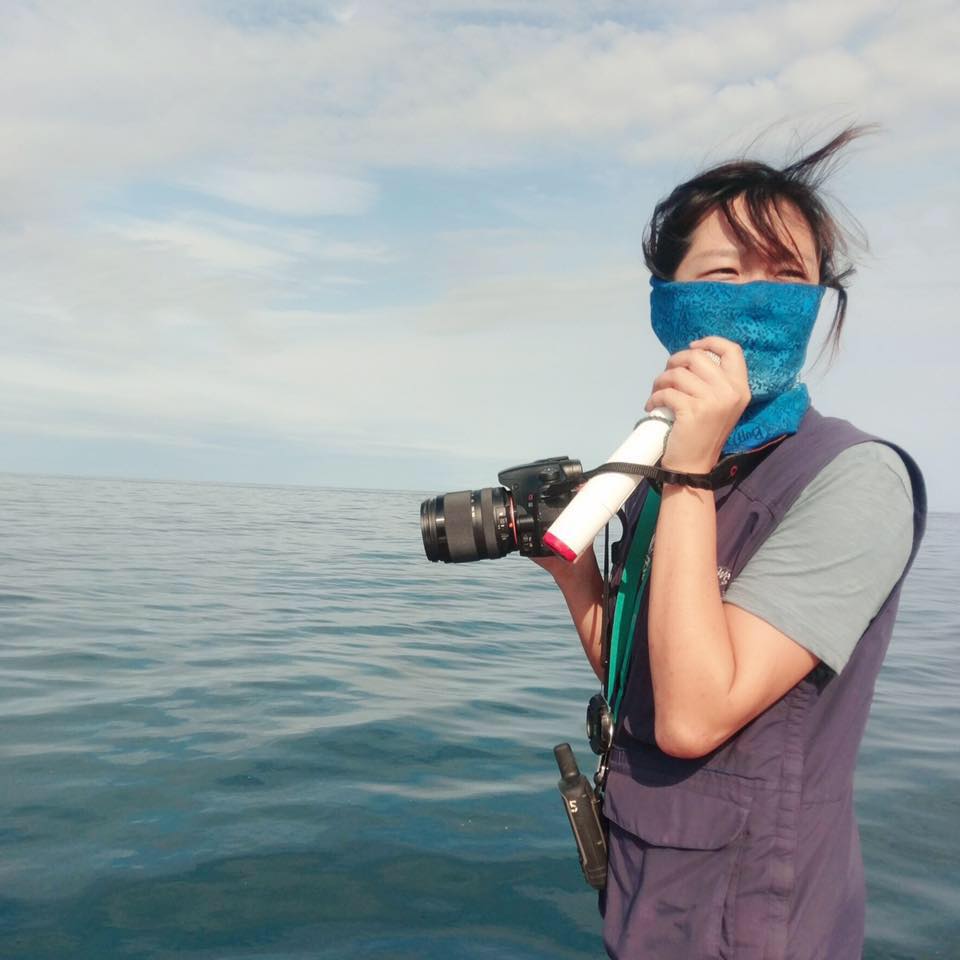 講者自介
從西部山上跑到東部海邊，在孤獨與自由間擺盪，不走常軌只隨生命流動的凝視動物。
什麼是「資優」？
Gift
ed
為什麼要提供給資優生特別的服務？
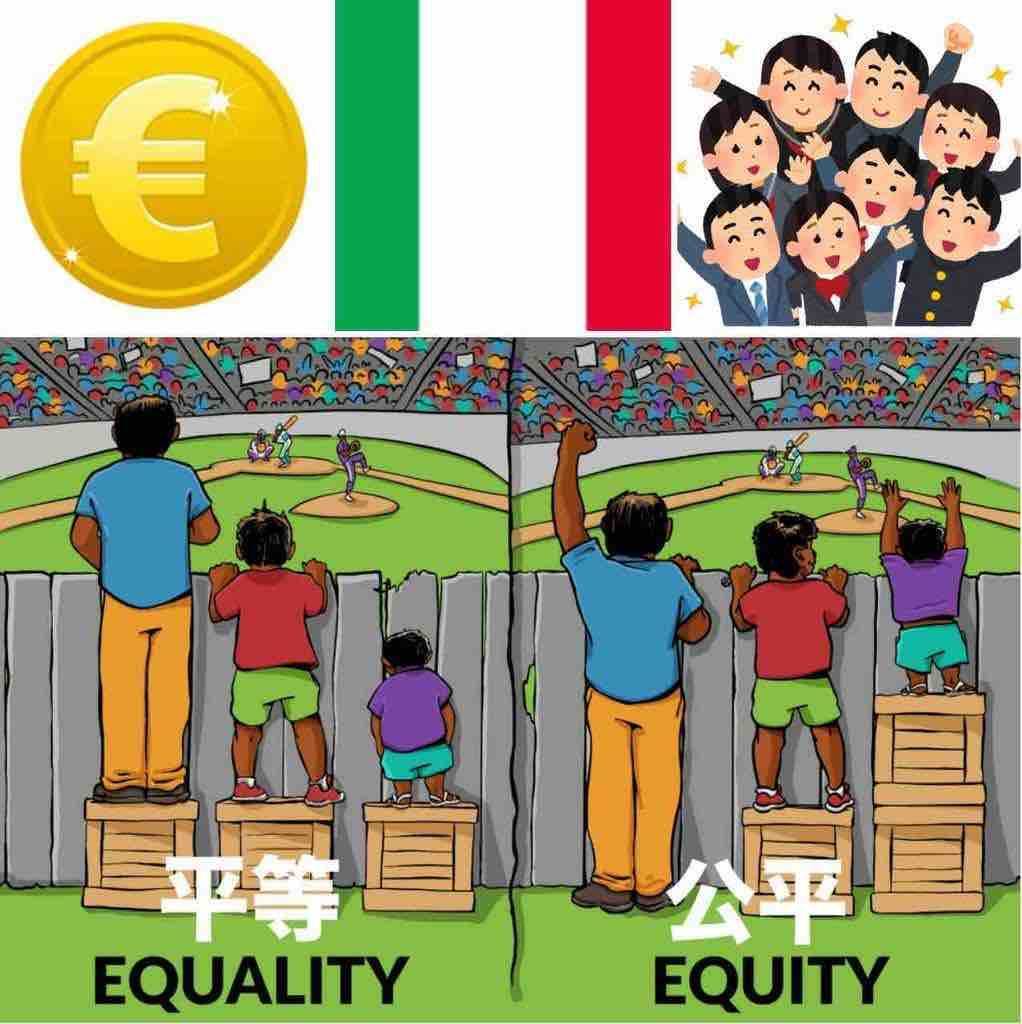 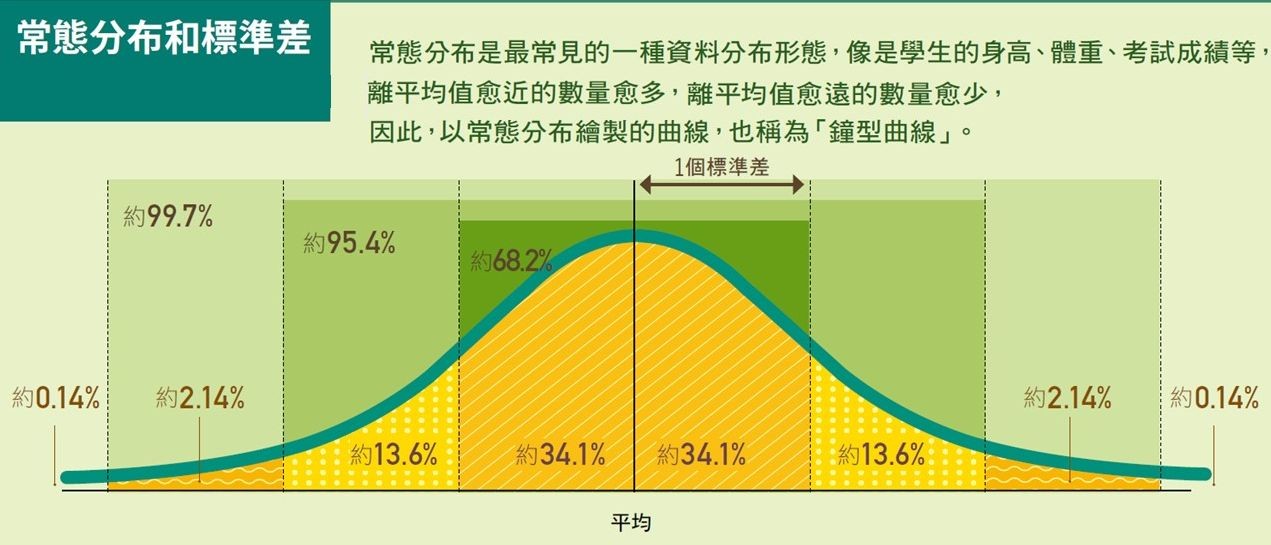 後3%
前3%
知識、理解、應用、分析、綜合、評鑑、創造
gardner多元智能理論
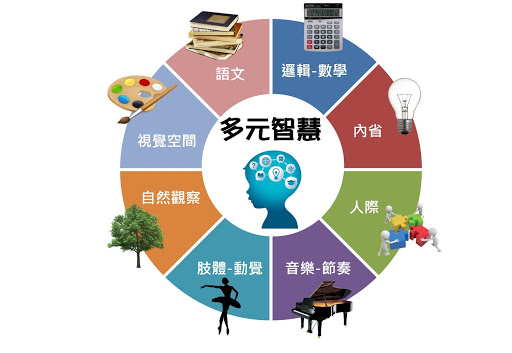 特殊教育法定義
本法所稱資賦優異，指有卓越潛能或傑出表現，經專業評估及鑑定具學習特殊需求，須特殊教育及相關服務措施之協助者；其分類如下： 

一、一般智能資賦優異。
二、學術性向資賦優異。三、藝術才能資賦優異。
四、創造能力資賦優異。五、領導能力資賦優異。六、其他特殊才能資賦優異。
「一般智能」資優
指在記憶、理解、分析、綜合、推理及評鑑等方面，較同年齡者具有卓越潛能或傑出表現者。
前項所定一般智能資賦優異，其鑑定基準依下列各款規定：
一、個別智力測驗評量結果在平均數正二個標準
        差或百分等級九十七以上。
二、經專家學者、指導教師或家長觀察推薦，並
        檢附學習特質與表現卓越或傑出等之具體資
        料。
「學術性向」資優
指在語文、數學、社會科學或自然科學等學術領域，較同年齡者具有卓越潛能或傑出表現者。前項所定學術性向資賦優異，其鑑定基準依下列各款規定之一：
一、前項任一領域學術性向或成就測驗得分在平均數正二個標準差或百分等級九十七以上，並經專家學者、指導教師或家長觀察推薦，及檢附專長學科學習特質與表現卓越或傑出等之具體資料。二、參加政府機關或學術研究機構舉辦之國際性或全國性有關學科競賽或展覽活動表現特別優異，獲前三等獎項。三、參加學術研究單位長期輔導之有關學科研習活動，成就特別優異，經主辦單位推薦。四、獨立研究成果優異並刊載於學術性刊物，經專家學者或指導教師推薦，並檢附具體資料。
「藝術才能」資優
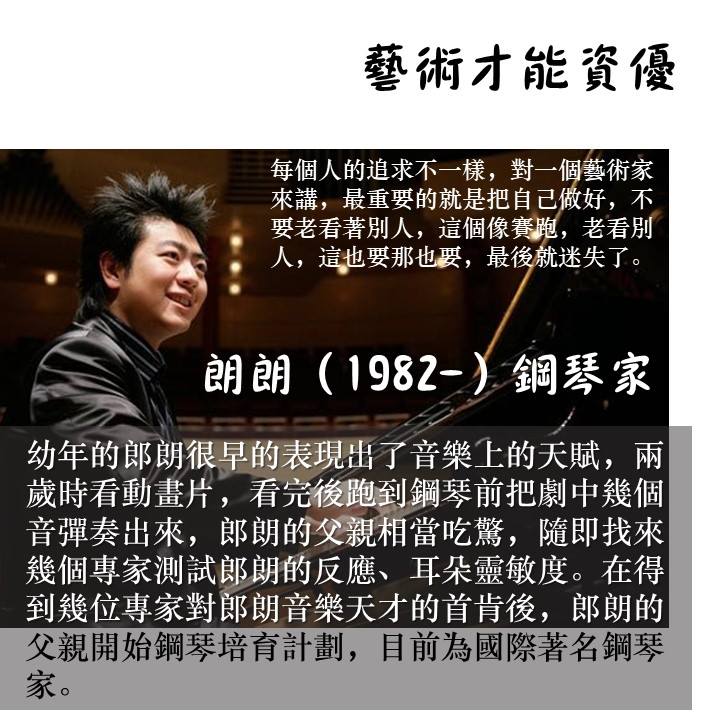 「創造能力」資優
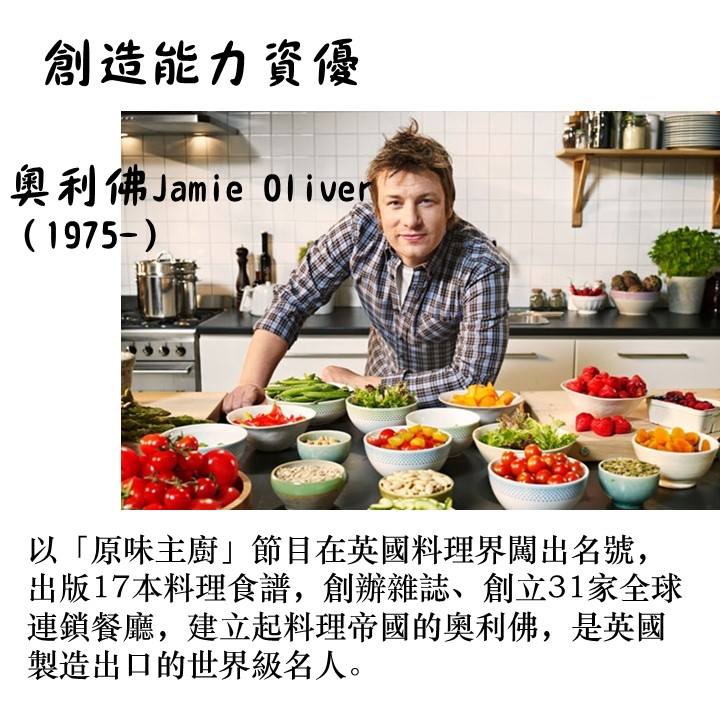 「領導才能」資優
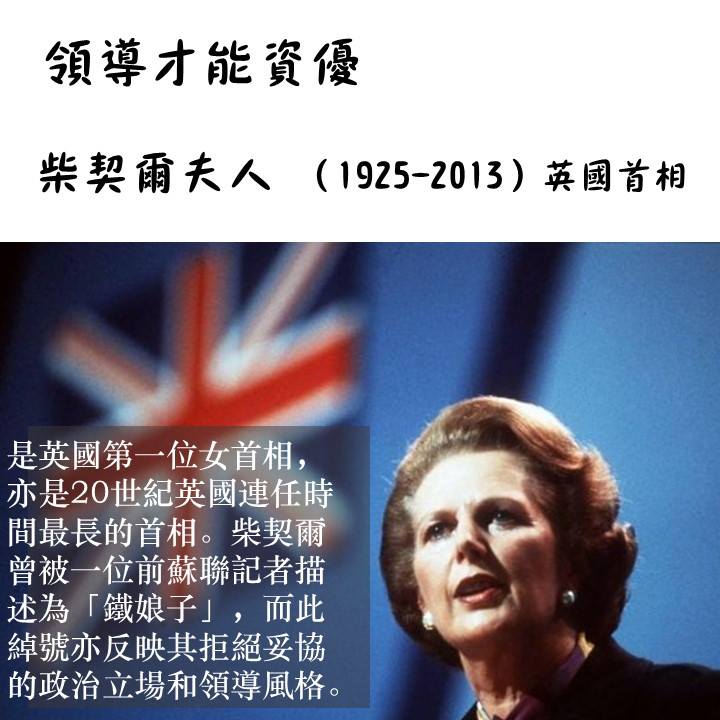 「其他特殊才能」資優
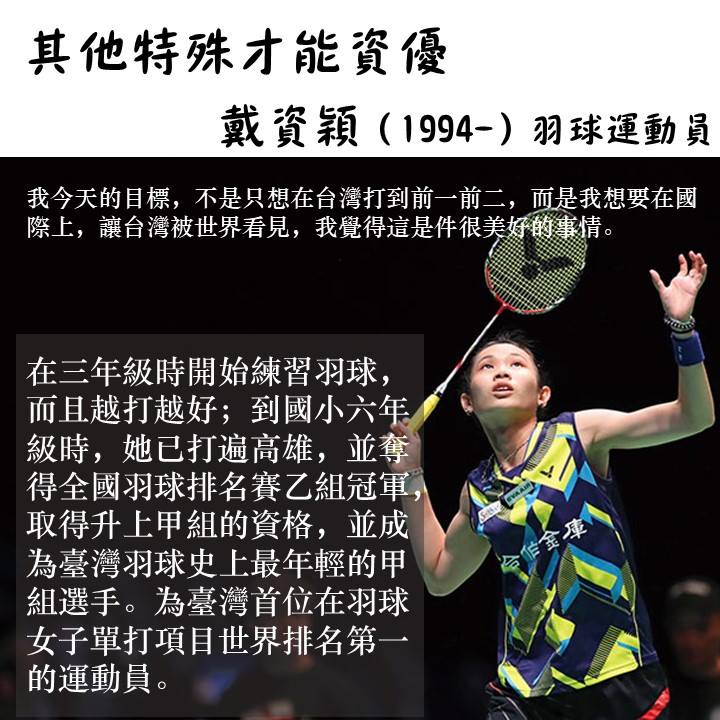 Yes 	or  no
◎資優生有一定的智力表現
◎資優生有一定的學力表現
◎資優生在讀書學習上特別得心應手
◎資優生的抗壓力特別低
◎資優生總是我行我素自我為中心
◎資優生一定比其他人易獲得好成就
◎資優生同時會有身障學習困難可能
你對孩子的期望是什麼？
你想要孩子是「資優」還是「績優」？
探討資優生的更多樣貌
請老師們分組1.先看三部電影片段2.看完後請從「智能」與「情  緒」兩大面向去分析資優生。
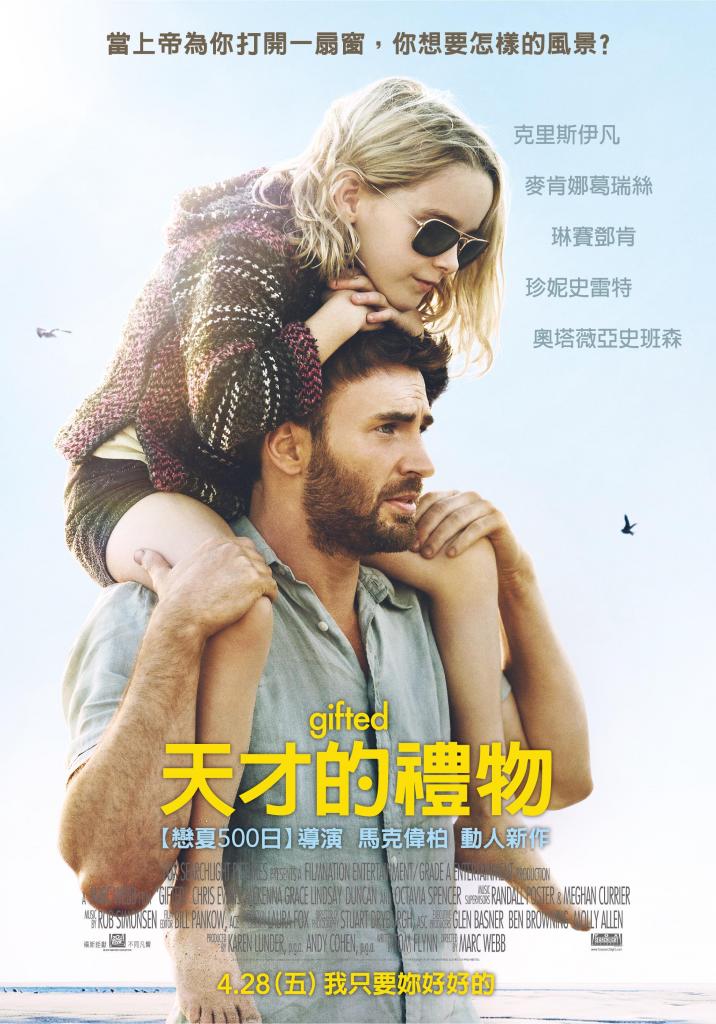 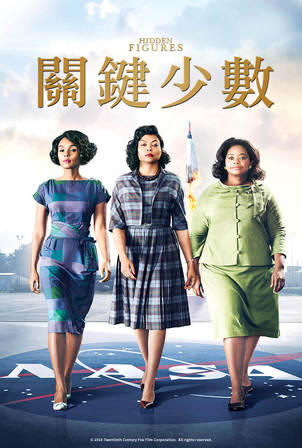 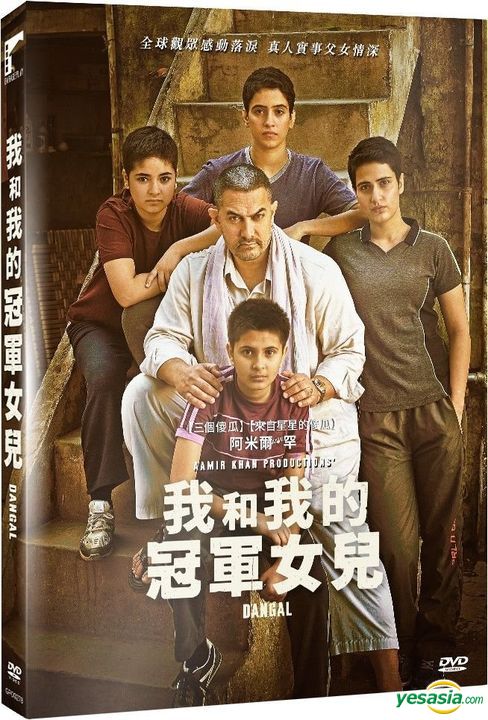 關鍵少數
天才的禮物
我和我的冠軍女兒
資優學生特質篩選：.
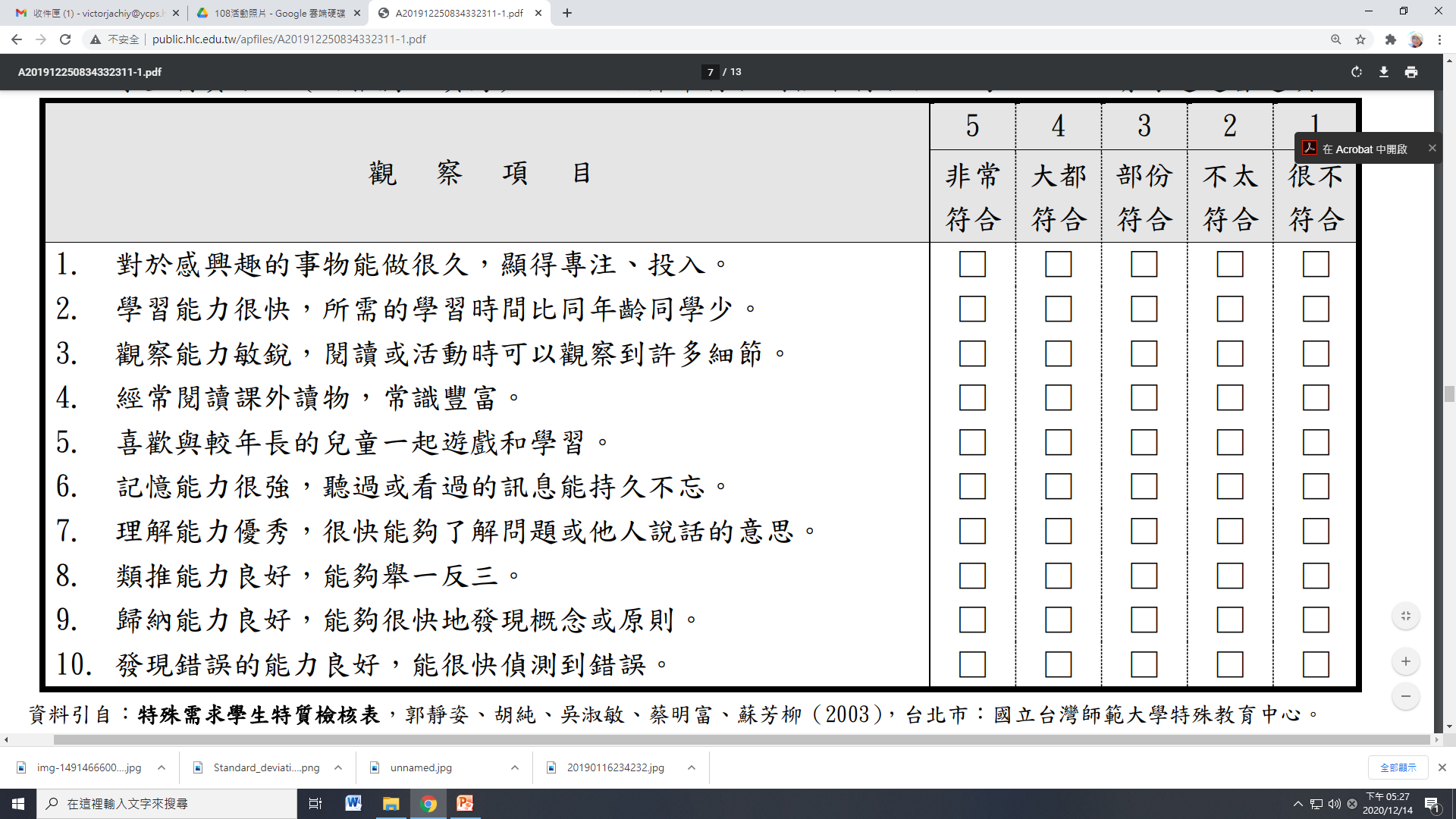 請你記得！
無論如何，他只是一個孩子！
資優生有聰明的頭腦，
不代表他們的心理年齡成熟
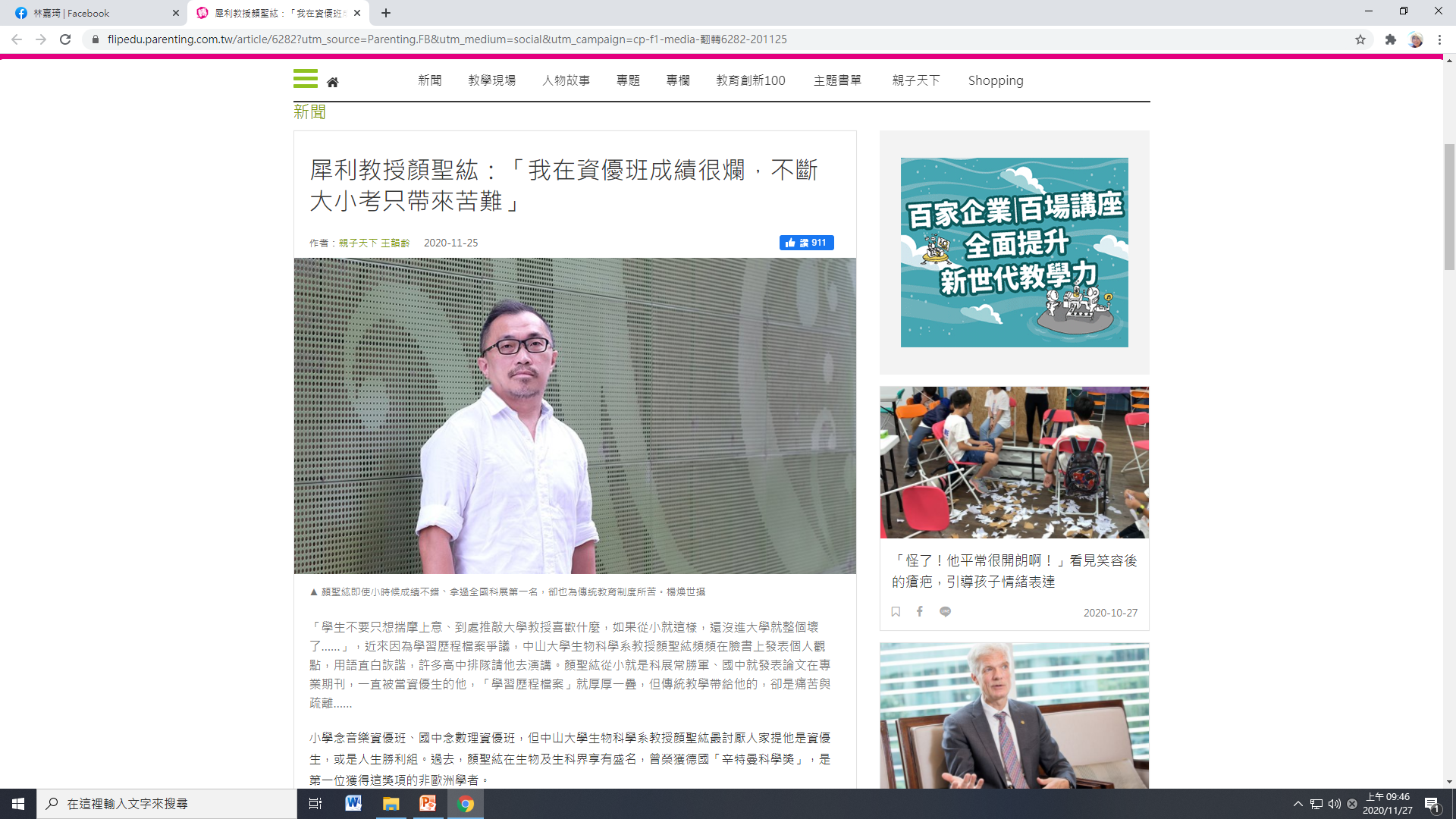 如果一個資優生不是一般人眼中的群體動物，能不能就尊重一下他的特質？不需要把他按進模子裏，形成大人想要（但自己卻辦不到）的樣子。
人人心中都有個題目，找到自己跑道的人就是資優生。
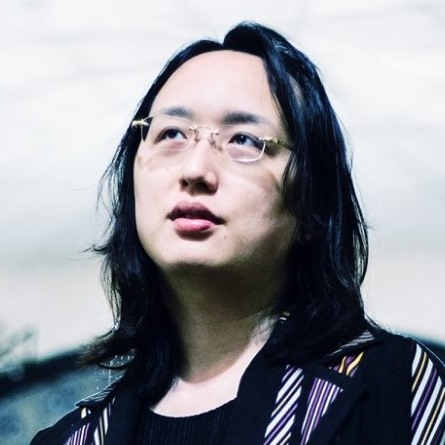 唐鳳
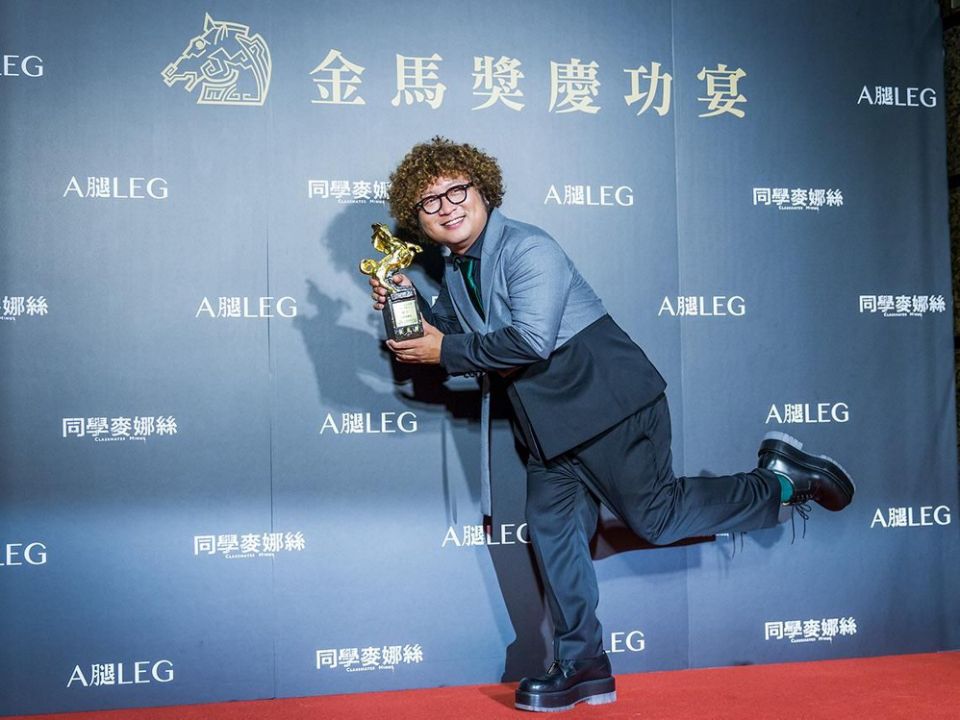 家中的期待與自己的渴望相互矛盾
納豆
「我是如此渺小／走幾步又跌倒／但你們／但你們總是在我身旁」
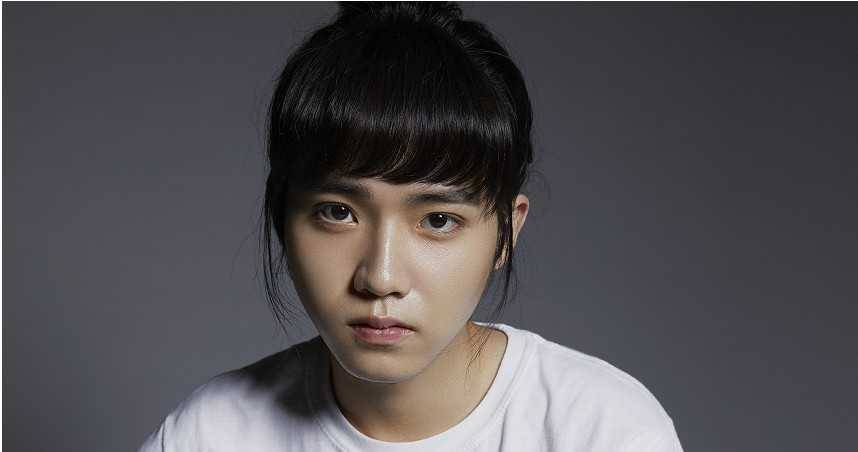 持修
「如果有一直考慮的方向，就去試試吧，最大的限制，永遠是自己的念頭，」
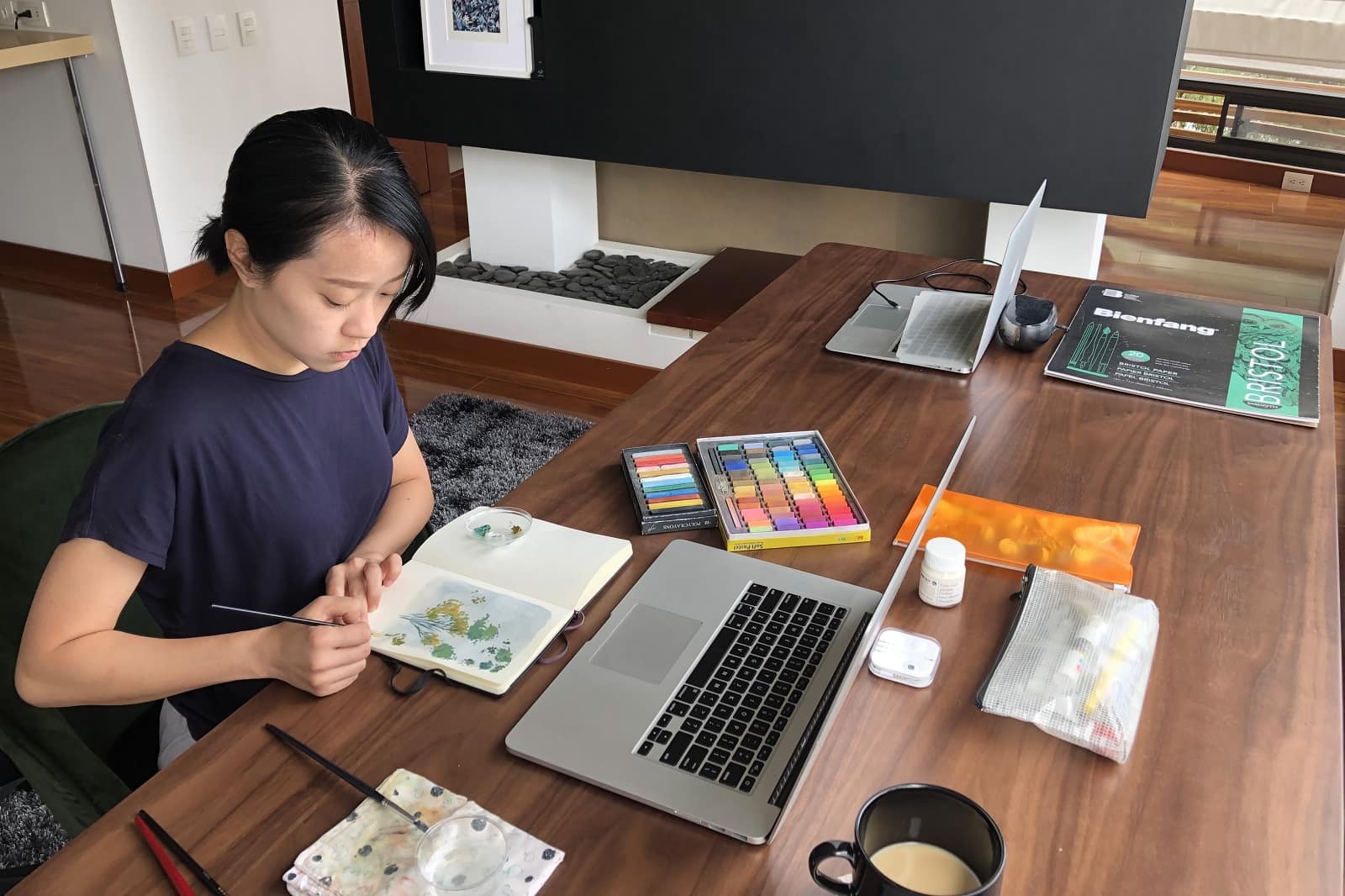 Cinyee Chiu
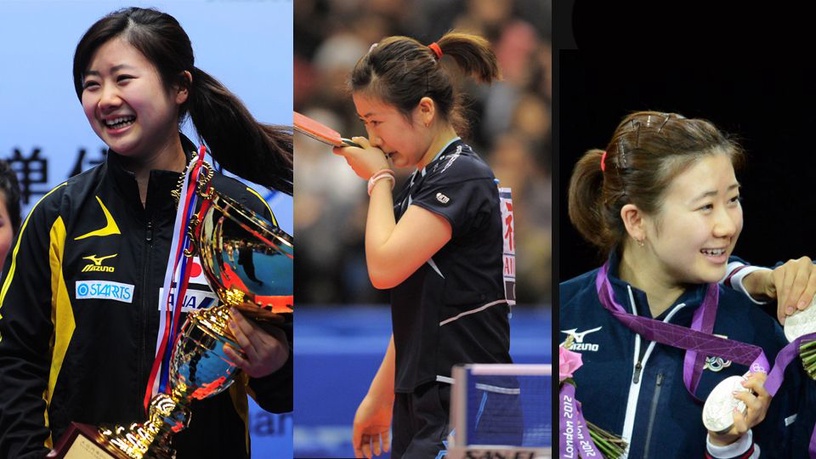 福原愛
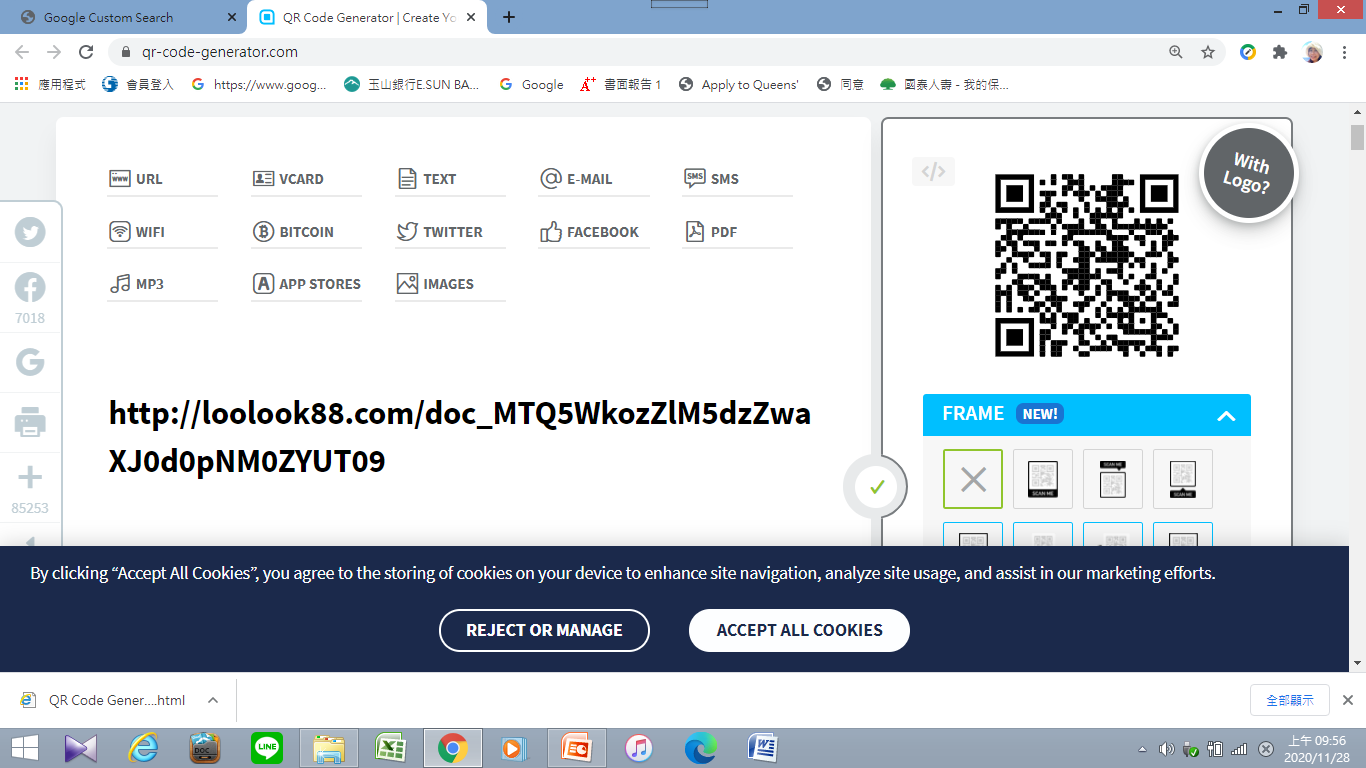 天賦飛揚？或父母教師的期待？
天才=1%天分+99%努力
1萬小時的練習
(每天練習8個小時，也要3年又5個月)
THANK YOU~